宣教关怀
天父上帝，感谢祢施恩给印度支那的晓薇宣教士，在八月开始的新学期里，共有五十个学生报名初级汉语课程。求圣灵光照晓薇宣教士和她的助教，能编写高水平的教材和教学活动，激发学生们学习汉语的兴趣。求天父也看顾小孩读书会的
1/2
宣教关怀
九个小老师，能在四个地点建立福音的桥梁，用本土语言、英语和汉语，教导圣经故事。晓薇宣教士的妈妈在七月因肺部感染细菌而入院，求耶和华拉法完全医治她，身心痊愈。奉主耶稣基督的名，阿们。
2/2
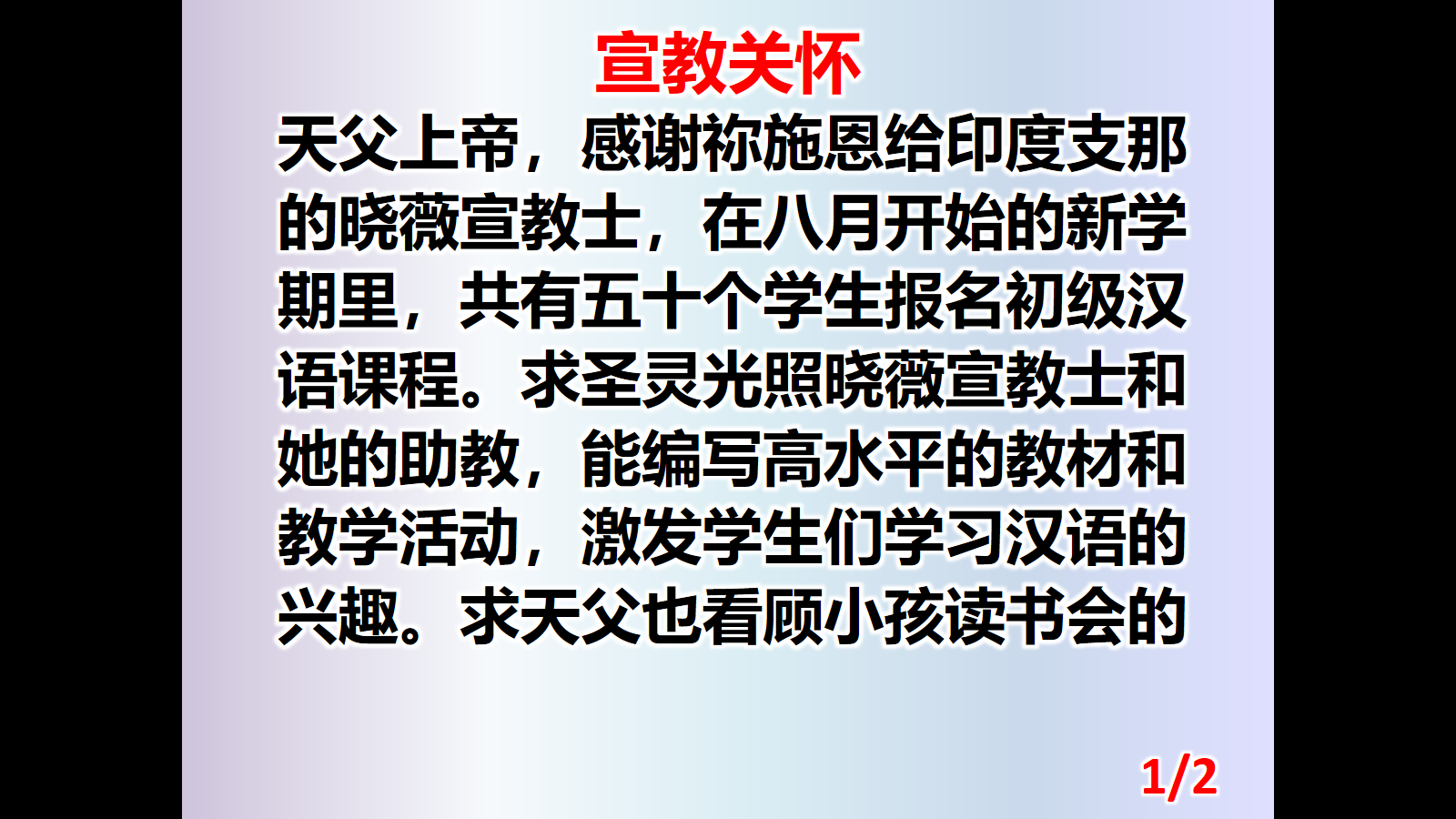 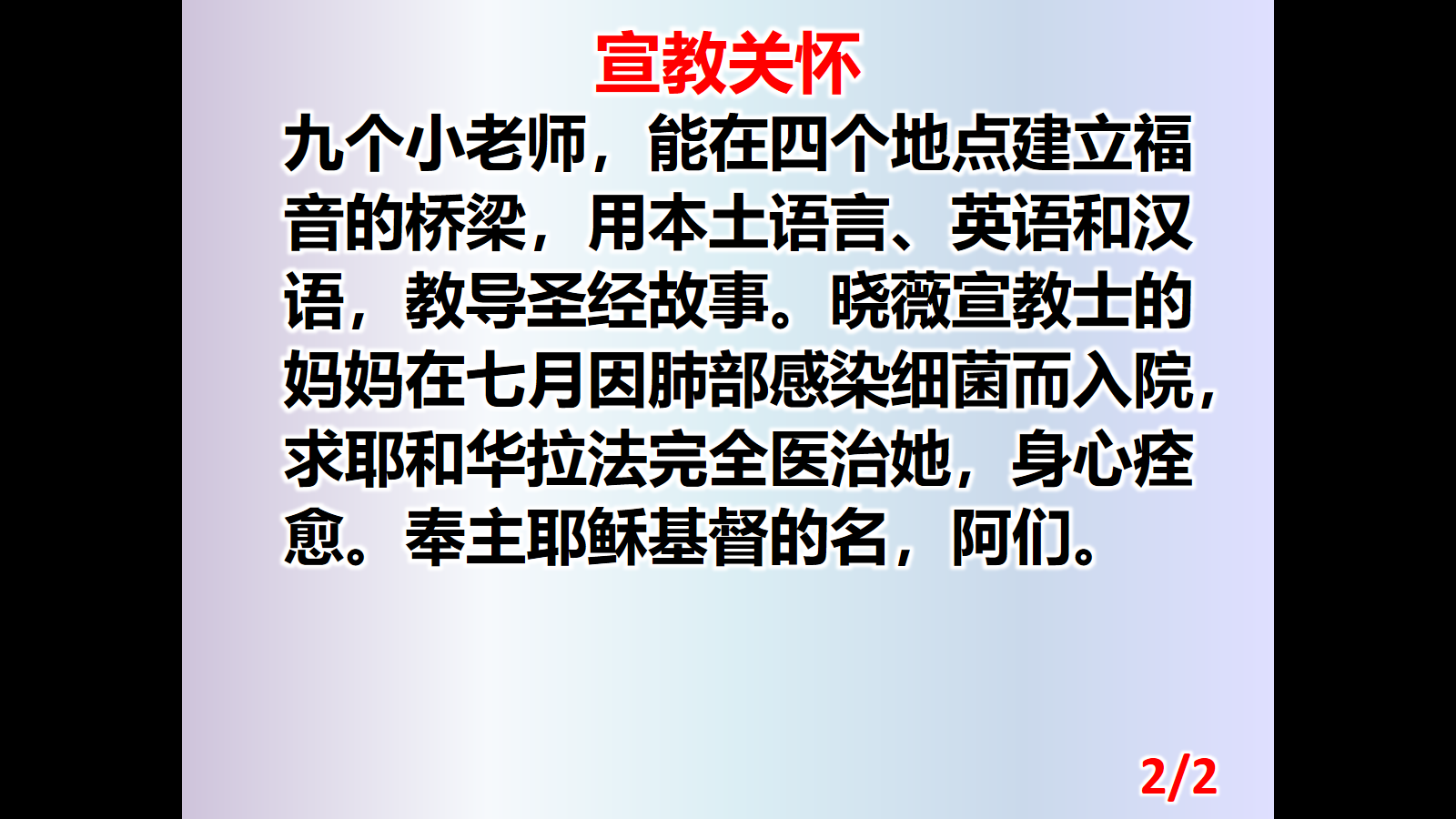